SISTEMA GESTIÓN DE CALIDAD
CON ALCANCE ACADÉMCO
UNIVERSIDAD LIBRE
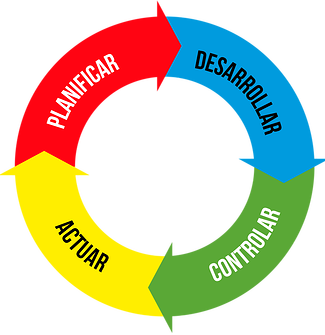 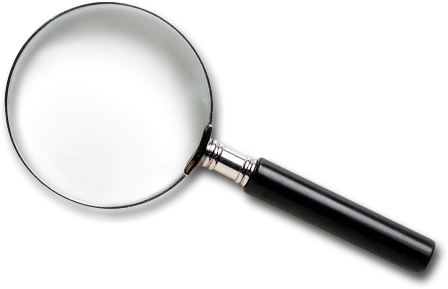 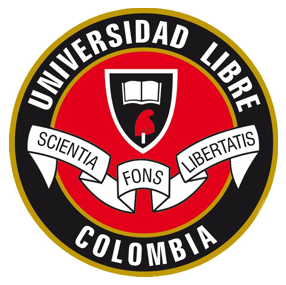 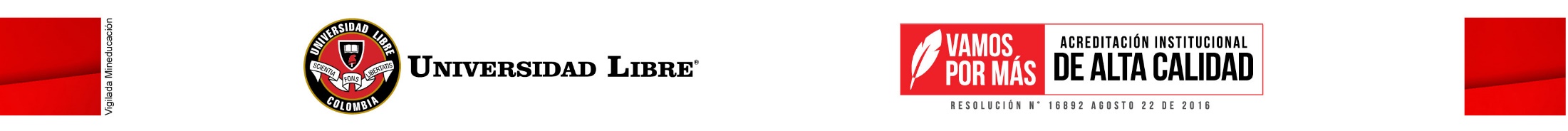 POLÍTICA DE CALIDAD
“Es compromiso de la Universidad Libre lograr la satisfacción de las necesidades y expectativas de sus usuarios y partes interesadas, mediante la formación integral de profesionales orientados por los principios democráticos, pluralistas, tolerantes, humanistas y cultores de la diferencia; a través de procesos eficientes y eficaces de Docencia, Investigación, Proyección Social, Bienestar Universitario e Internacionalización con una actitud de servicio, cumpliendo con los requisitos técnicos, legales y reglamentarios, que aseguren el mejoramiento continuo, la modernización tecnológica, la autoevaluación y autorregulación en búsqueda de la excelencia y la calidad Institucional.
”.
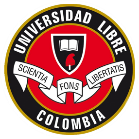 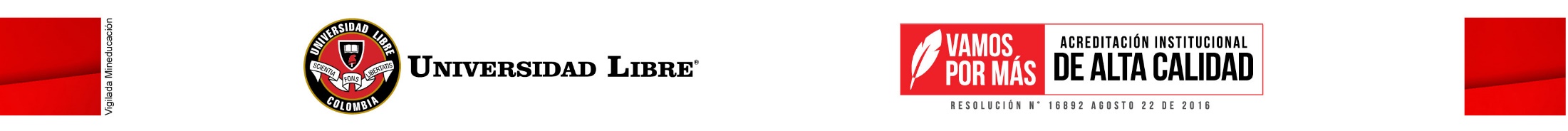 OBJETIVOS DEL SISTEMA
DE GESTIÓN DE LA CALIDAD
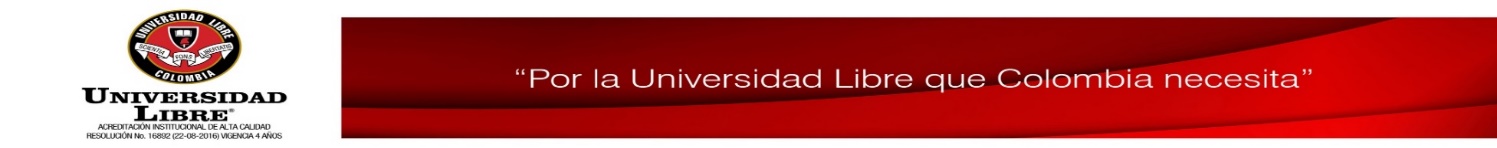 PLAN OPERATIVO PARA EL CUMPLIENTO DE 
LOS OBJETIVOS DE CALIDAD
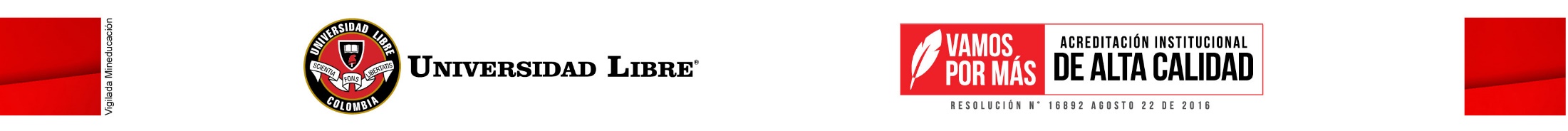 UNIVERSIDAD LIBRE: MAPA DE PROCESOS
DIRECCIÓN ESTRATÉGICA
ASEGURAMIENTO DE LA CALIDAD
PROCESOS ESTRATÉGICOS
NECESIDADES , EXPECTATIVAS,
 REQUISITOS DE USUARIOS Y DEMÁS
PARTES INTERESADAS
SATISFACCIÓN  DEL USUARIO
Y DEMÁS PARTES INTERESADAS
PROCESOS 
MISIONALES
GESTIÓN DOCUMENTAL
GESTIÓN INFORMÁTICA
GESTIÓN FINANCIERA
GESTIÓN HUMANA
PROCESOS 
DE SOPORTE
GESTIÓN DE ADQUISICIONES Y SUMINISTROS
GESTIÓN DE ADMISIONES Y REGISTROS
GESTIÓN DE LA AUDITORIA INTERNA
GESTIÓN DE SERVICIOS GENERALES
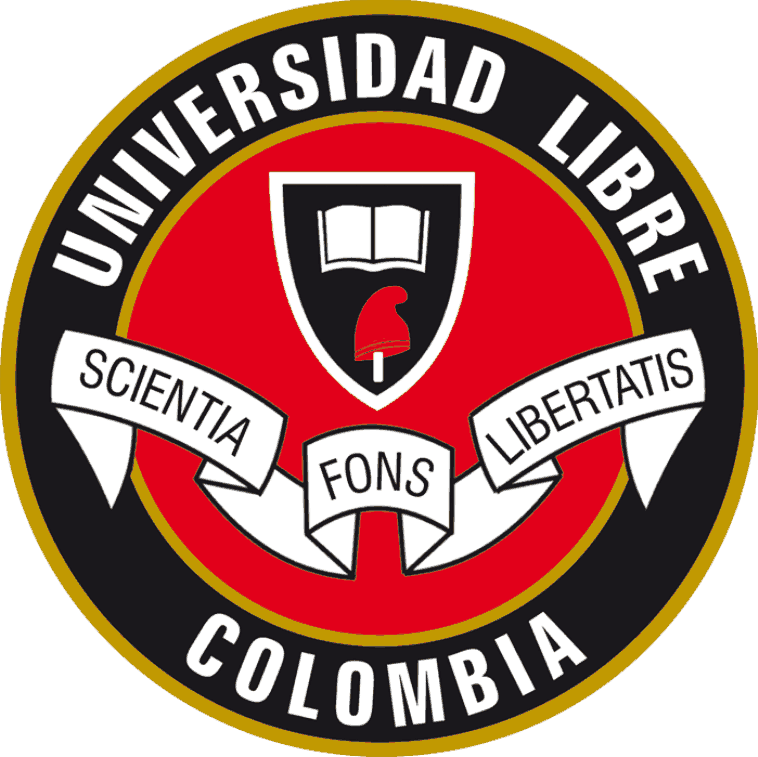 GESTIÓN DE LA BIBLIOTECA
Versión 2
17/04/2017
BUZÓN DE QUEJAS Y SUGERENCIAS
La Universidad Libre cuenta con una herramienta llamada BUZÓN DE QUEJAS Y SUGERENCIAS donde nuestros usuarios pueden manifestar su opinión e inquietudes con respecto a la prestación de nuestros servicios, de una manera ágil y con la cual podemos dar una respuesta eficaz y oportuna.
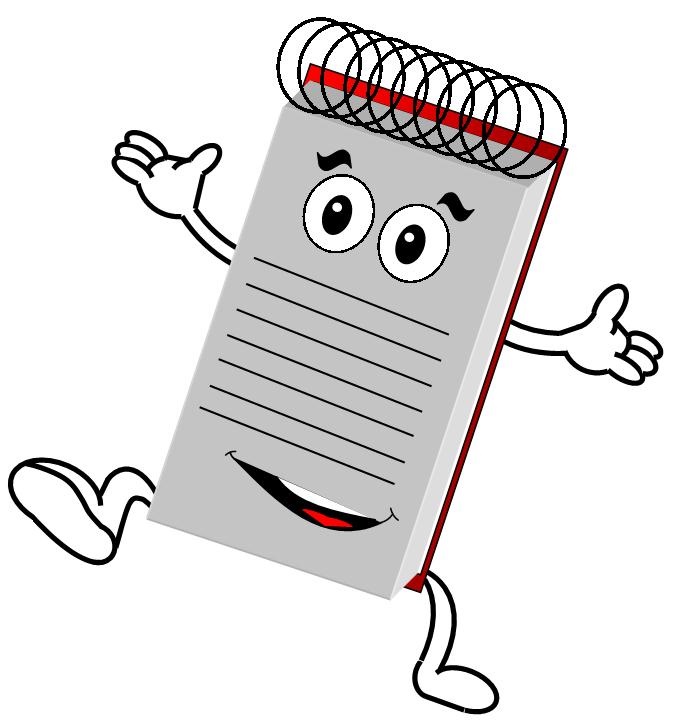 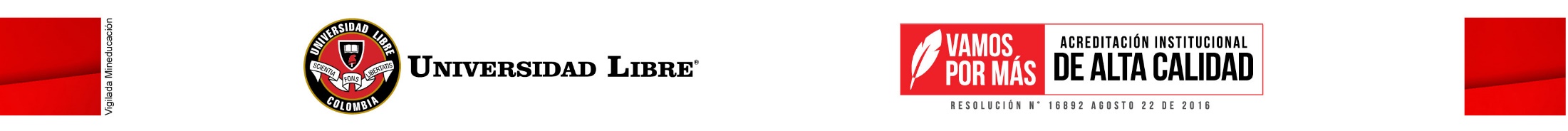 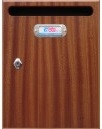 Greta
La Libreta
BUZÓN DE QUEJAS Y SUGERENCIAS
¿COMO ACCEDER A ESTA HERRAMIENTA?

Se puede acceder de 3 formas

 1. Buzones Físicos

Se encuentran ubicados en diferentes puntos de la Universidad Libre y contienen los formatos para diligenciar y depositar; estos se recopilan semanalmente, para darles el trámite correspondiente.
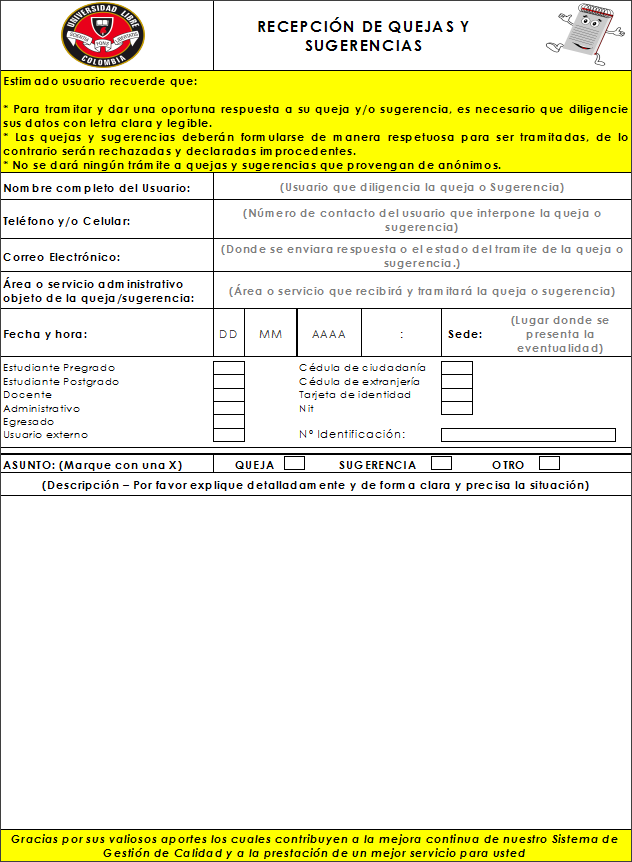 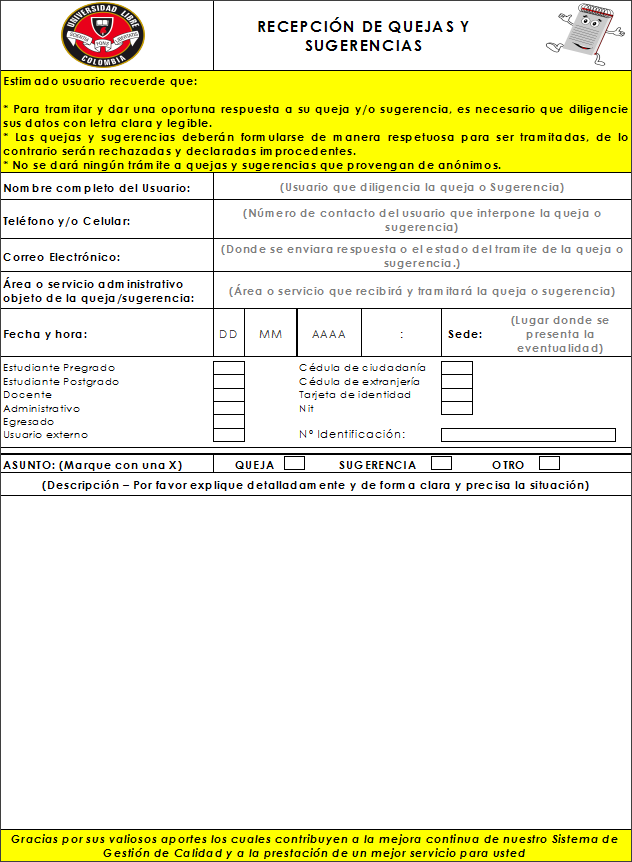 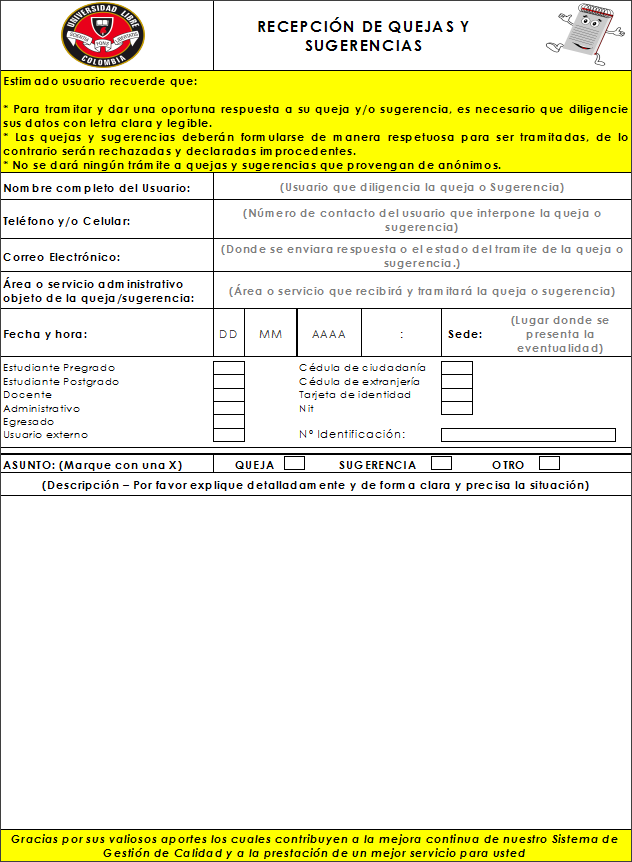 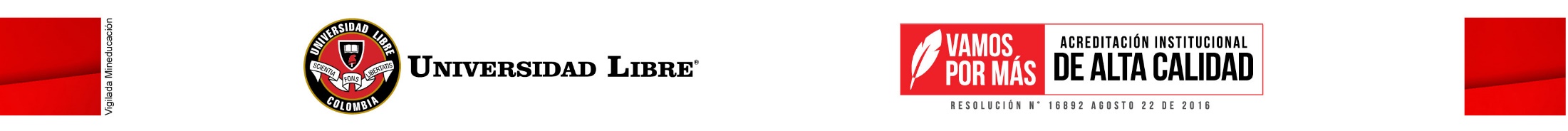 BUZÓN DE QUEJAS Y SUGERENCIAS
2. Buzón Virtual 
Ingresando a la página Seccional de la Universidad www.unilibrepereira.edu.co en el link “Oficina de Calidad” - “Quejas y Sugerencias”
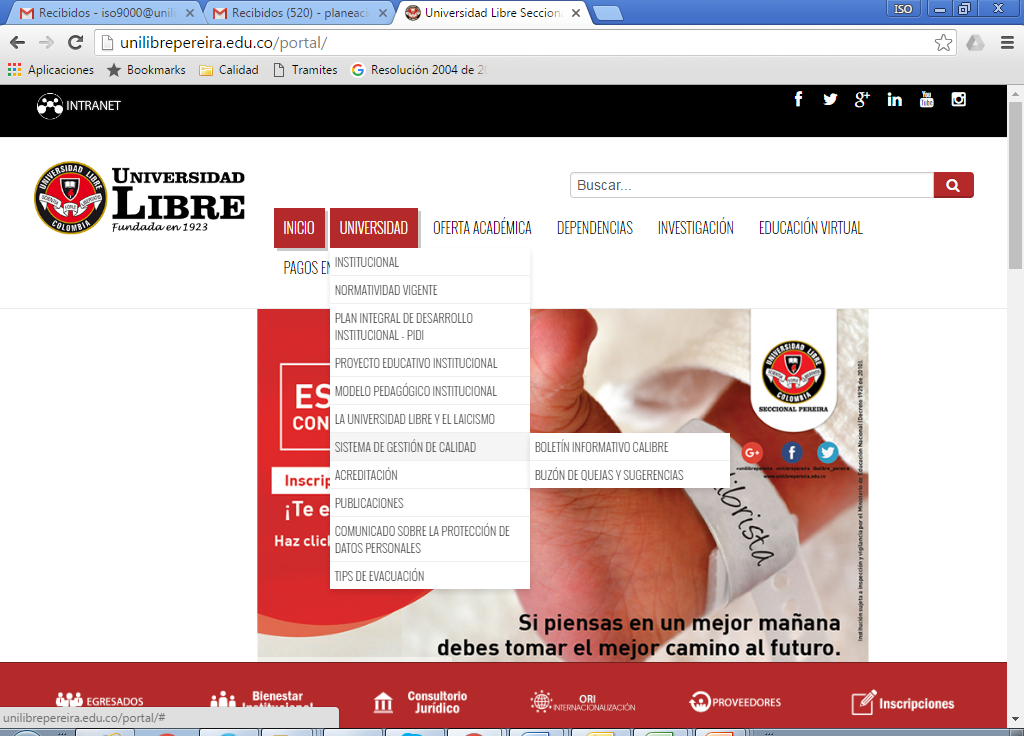 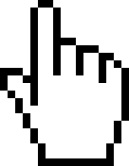 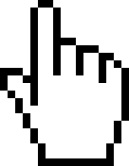 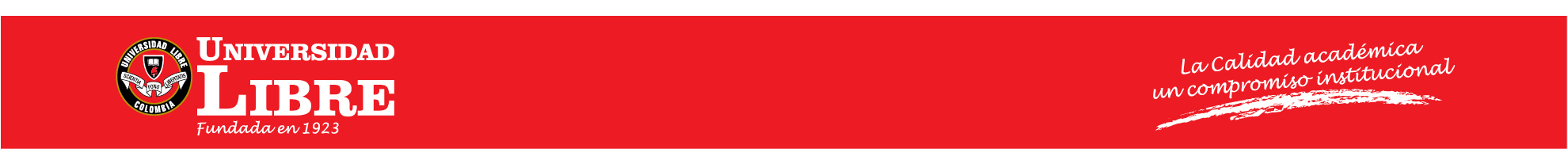 3. Pantallas digitales
Biblioteca – Belmonte
Biblioteca – Belmonte
Registro y Control – Belmonte
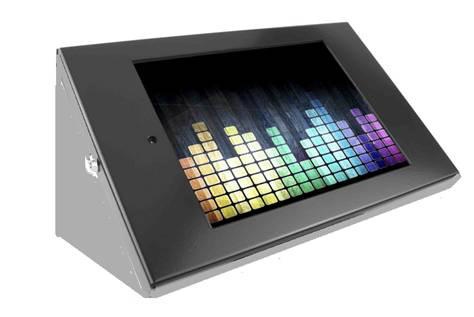 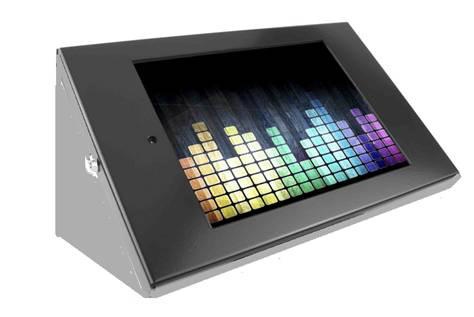 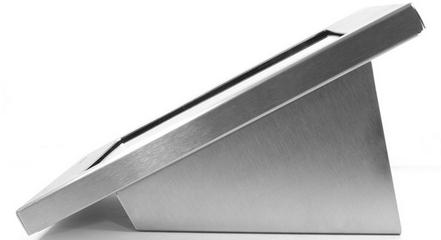 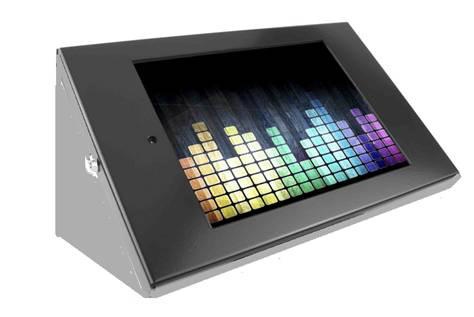 Facultad de Derecho – Sede Centro
Posgrados– Belmonte
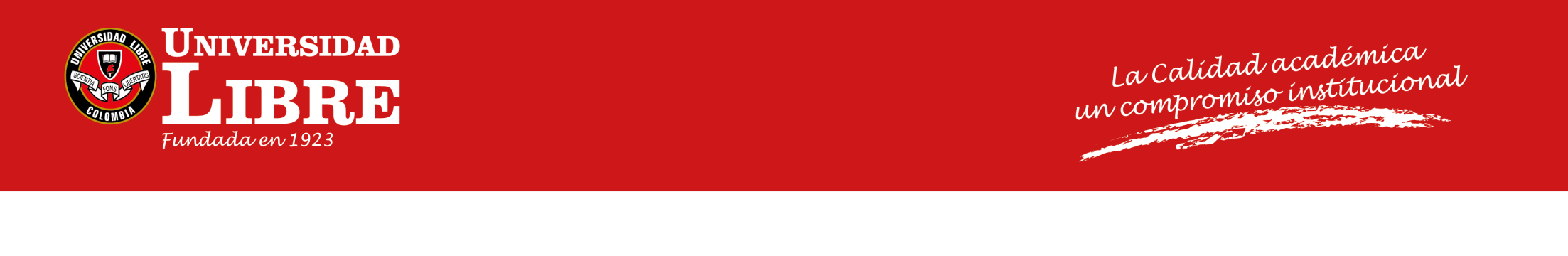 PROYECCIÓN P.I.D.I
Programa 11
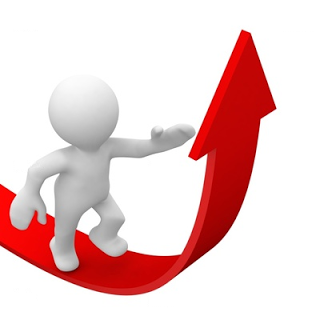 Fuente: Oficina de  Administración de Calidad. 2015
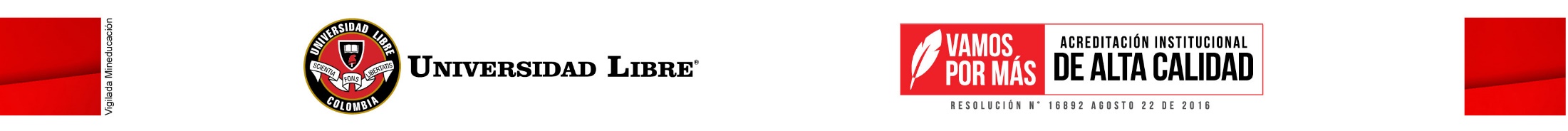 IMPACTO DE LA CALIDAD ACADÉMICA Y ADMINISTRATIVA
ACREDITACIÓN
CERTIFICACIÓN
PRODUCTO DE UN MEJORAMIENTO AUTOEVALUADO Y VERIFICADO POR PARES DEL MINISTERIO DE EDUCACIÓN
RESULTADO  DE LA IMPLEMENTACIÓN DE  UN SGC BASADO EN PROCESOS CON ALCANCE ACADÉMICO
EVALUACIÓN
FORMATIVA
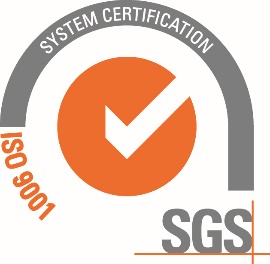 ESTRATEGIA PARA LA OBTENCIÓN DE LA CALIDAD
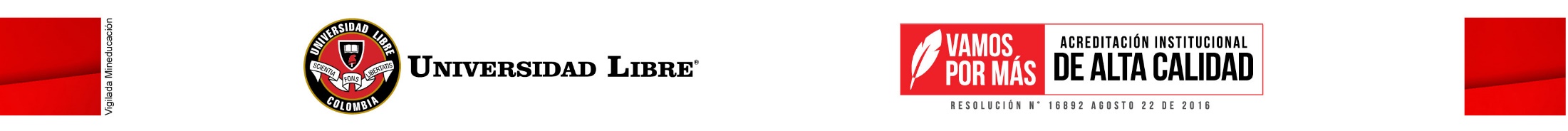 GRACIAS
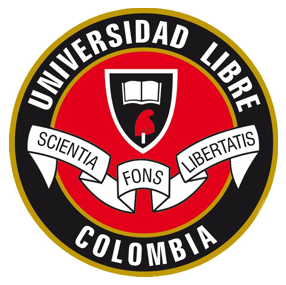